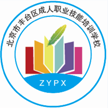 北京市丰台区成人职业技能培训学校
人力资源管理师
劳动关系协调师
中级经济师
学历提升
育说课
求实创新  自强不息
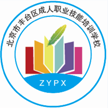 北京市丰台区成人职业技能培训学校
中级经济师  
      人力资源管理专业

               
           主讲：周润芝
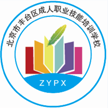 北京市丰台区成人职业技能培训学校
第三部分

劳 动 力 市 场

高频考点精讲
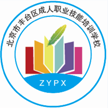 北京市丰台区成人职业技能培训学校
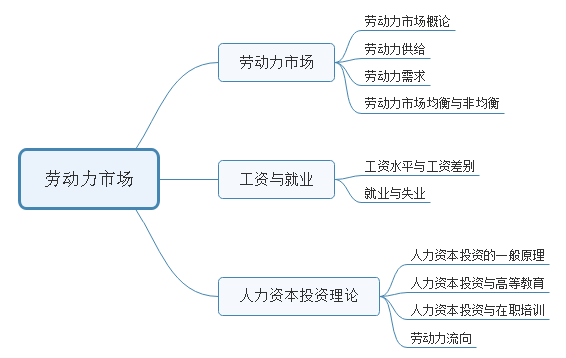 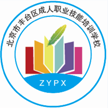 北京市丰台区成人职业技能培训学校
第十一章  劳动力市场★
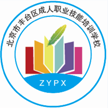 北京市丰台区成人职业技能培训学校
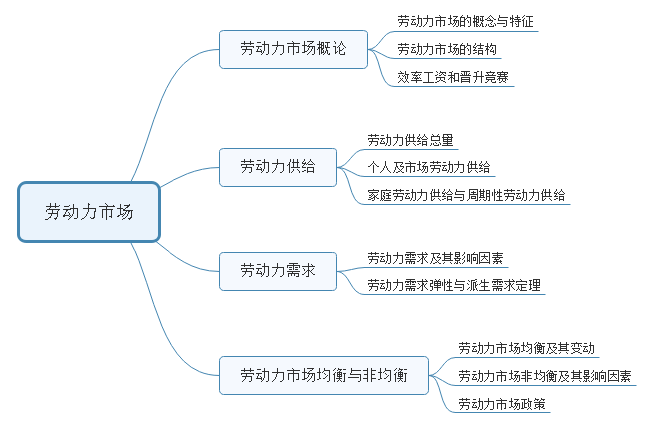 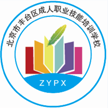 北京市丰台区成人职业技能培训学校
考点1.    劳动力市场概论
（一）.劳动力市场的层次与特征
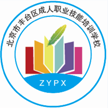 北京市丰台区成人职业技能培训学校
3.效率工资和晋升竞赛
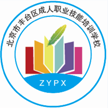 北京市丰台区成人职业技能培训学校
考点2.2.1劳动力供给总量
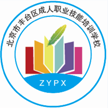 北京市丰台区成人职业技能培训学校
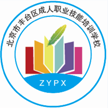 北京市丰台区成人职业技能培训学校
个人劳动力供给曲线的形状
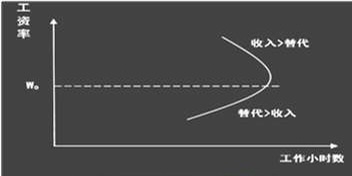 图表 11-2  个人供给小时数
个人劳动力供给曲线
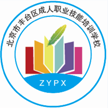 北京市丰台区成人职业技能培训学校
市场劳动力供给曲线的形状
1. 向右上方倾斜的45度角的直线：供给曲线（一）
2. 垂直形状：供给曲线（二）
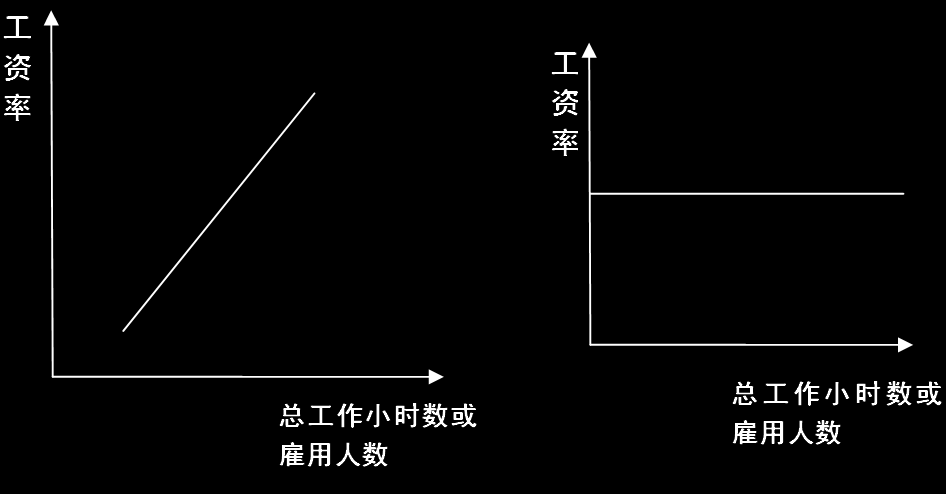 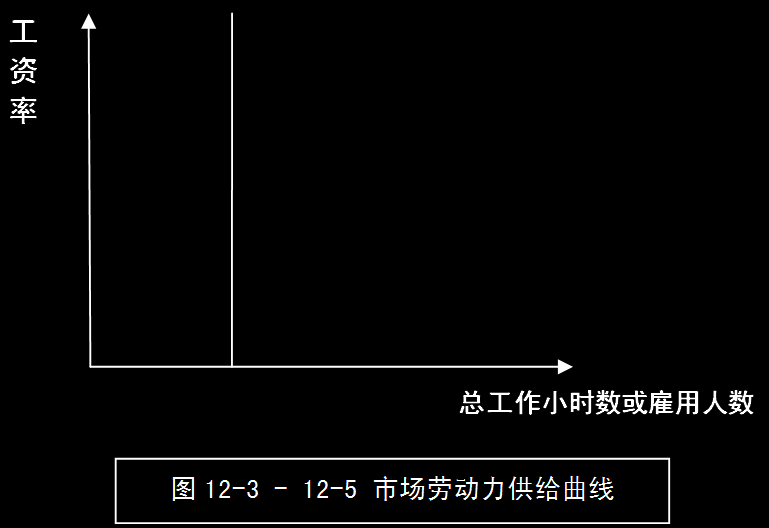 3. 水平形状：供给曲线（三）
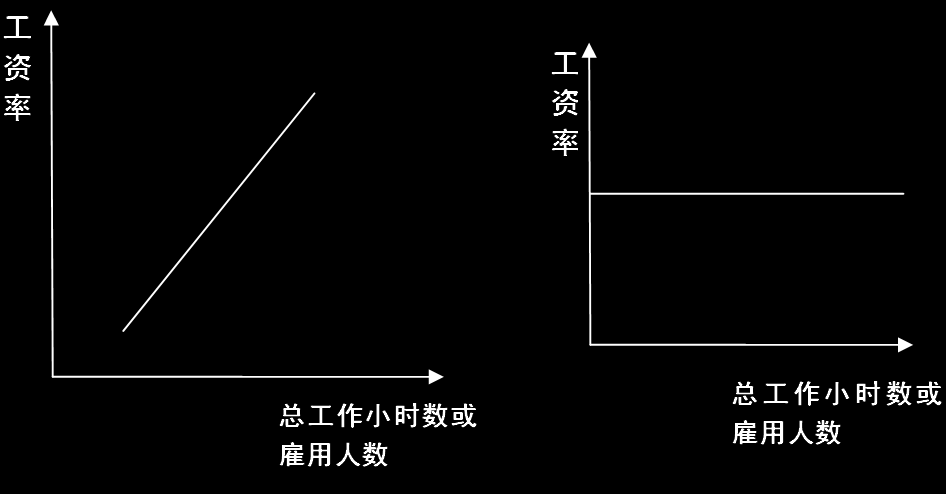 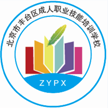 北京市丰台区成人职业技能培训学校
2.3劳动力供给弹性
1. 劳动力供给弹性概念和计算公式
2. 劳动力供给弹性的种类
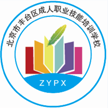 北京市丰台区成人职业技能培训学校
2.4.家庭生产理论
2.5.经济周期（衰退）中的劳动力供给
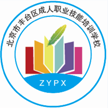 北京市丰台区成人职业技能培训学校
考点3 劳动力需求
3.1.劳动力需求的性质
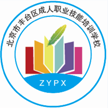 北京市丰台区成人职业技能培训学校
3.2.劳动力需求曲线
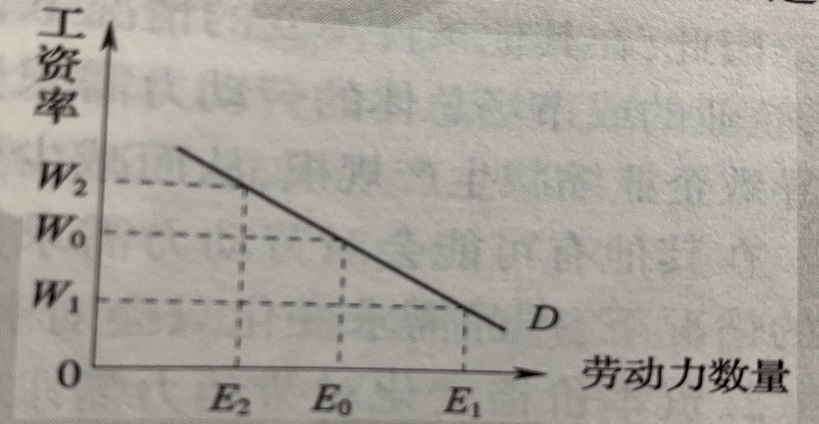 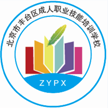 北京市丰台区成人职业技能培训学校
3.3.工资率变化对长期劳动力需求数量的影响
工资率的替代效应和规模效应
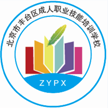 北京市丰台区成人职业技能培训学校
3.4.产品需求变化对劳动力需求数量的影响
产品需求变化对劳动力需求数量的影响
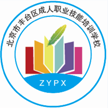 北京市丰台区成人职业技能培训学校
3.5.资本价格变化对劳动力需求数量的影响
资本价格变化对劳动力需求数量的影响
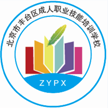 北京市丰台区成人职业技能培训学校
3.6.劳动力需求自身工资弹性
劳动力需求自身工资弹性
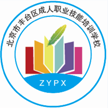 北京市丰台区成人职业技能培训学校
3.7.派生需求定理
影响劳动力自身需求工资弹性的因素及变化情况
3.8劳动力需求的交叉工资弹性
劳动力需求的交叉工资弹性
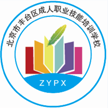 北京市丰台区成人职业技能培训学校
考核4 劳动力市场均衡与非均衡
4.2.劳动力供给曲线移动对均衡位置的影响
4.1劳动力需求曲线移动对均衡位置的影响
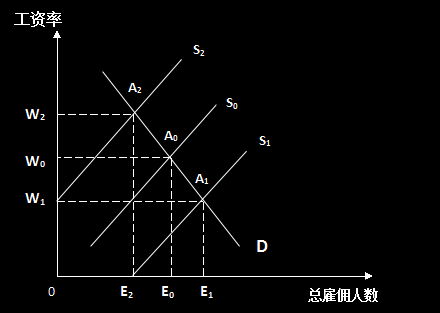 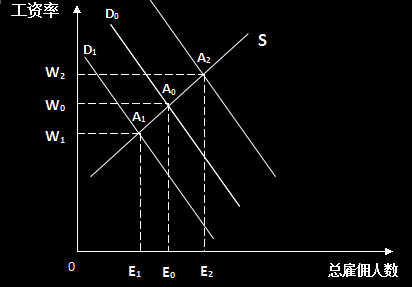 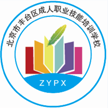 北京市丰台区成人职业技能培训学校
4.3.劳动力供求曲线同时移动对劳动力市场均衡的影响
4.4.劳动力需求方遇到的摩擦力
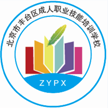 北京市丰台区成人职业技能培训学校
4.5.劳动力供给方遇到的摩擦力
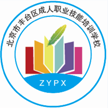 北京市丰台区成人职业技能培训学校
第十二章  工资与就业
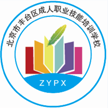 北京市丰台区成人职业技能培训学校
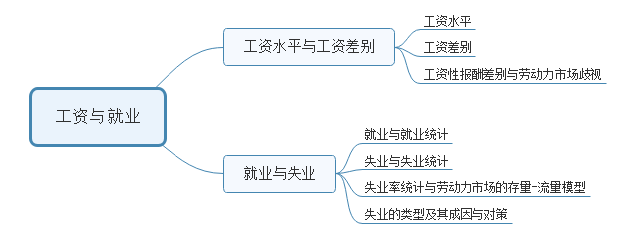 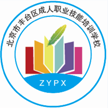 北京市丰台区成人职业技能培训学校
考核1.  工资水平
1.工资水平及其决定因素
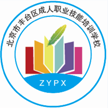 北京市丰台区成人职业技能培训学校
考核2.工资差别概念的界定
2.不同产业部门间工资差别形成的原因
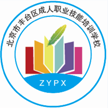 北京市丰台区成人职业技能培训学校
3.职业间工资差别的形成
4.歧视的界定及其分类
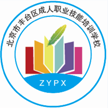 北京市丰台区成人职业技能培训学校
考点4.就业与失业
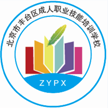 北京市丰台区成人职业技能培训学校
第十三章 人力资本投资
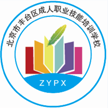 北京市丰台区成人职业技能培训学校
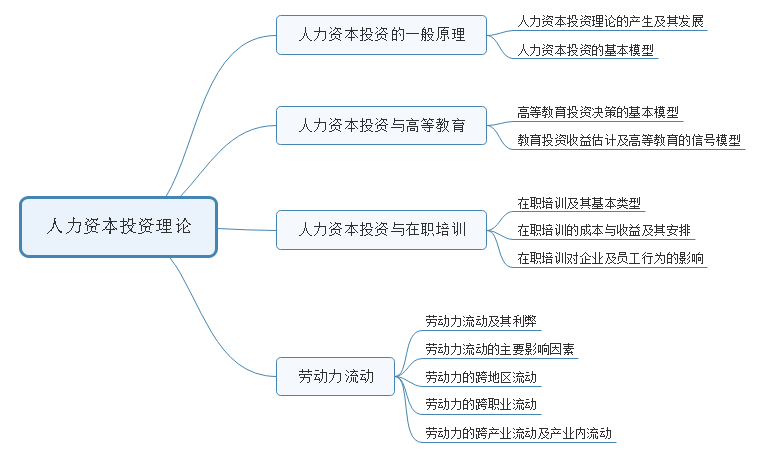 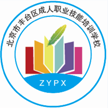 北京市丰台区成人职业技能培训学校
第一节  人力资本投资的一般原理
1.人力资本投资理论的产生及其发展
2.人力资本投资的基本模型
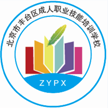 北京市丰台区成人职业技能培训学校
考点1. 人力资本投资与高等教育
1.1.高等教育投资决策的几个基本推论（也适用于培训等其他一些人力资本投资活动）
1.2.教育投资的收益估计及高等教育的信号模型
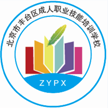 北京市丰台区成人职业技能培训学校
考点2.人力资本投资与在职培训
2.2.在职培训类型
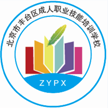 北京市丰台区成人职业技能培训学校
考点3. 劳动力流动
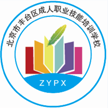 北京市丰台区成人职业技能培训学校
影响劳动力流动的主要因素
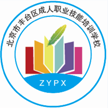 北京市丰台区成人职业技能培训学校
3.2 劳动力的跨地区流动
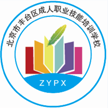 北京市丰台区成人职业技能培训学校
3.3 劳动力的跨职业流动
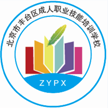 北京市丰台区成人职业技能培训学校
3.4 劳动力的跨产业流动及产业内流动
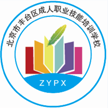 北京市丰台区成人职业技能培训学校
Thank